TOPIC: FLAME PHOTOMETER
Dr. K. MAHMOODAH PARVEEN
ASSISTANT PROFESSOR
PG & RESEARCH DEPARTMENT OF CHEMISTRY 
JAMAL MOHAMED COLLEGE 
TRICHY-20
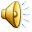 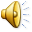 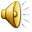 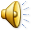 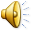 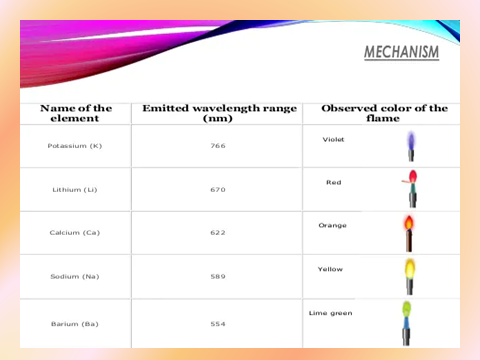 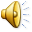 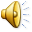 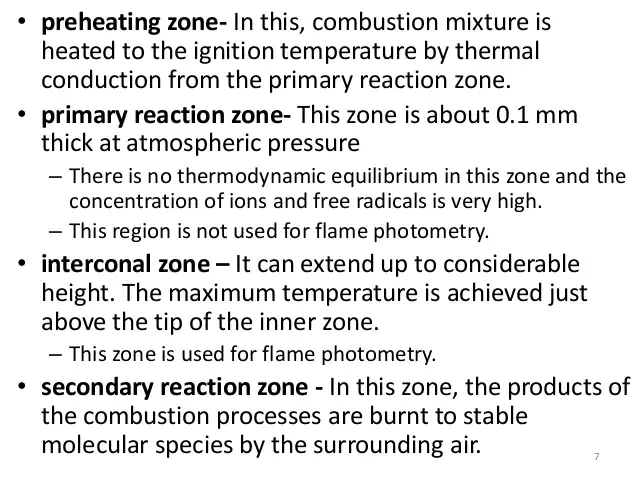 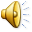 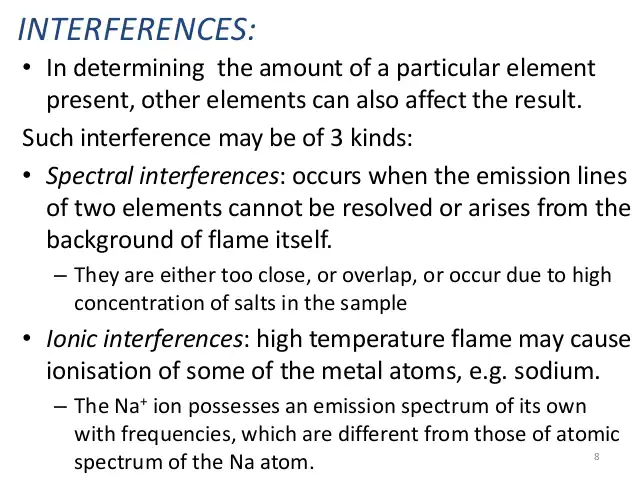 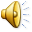 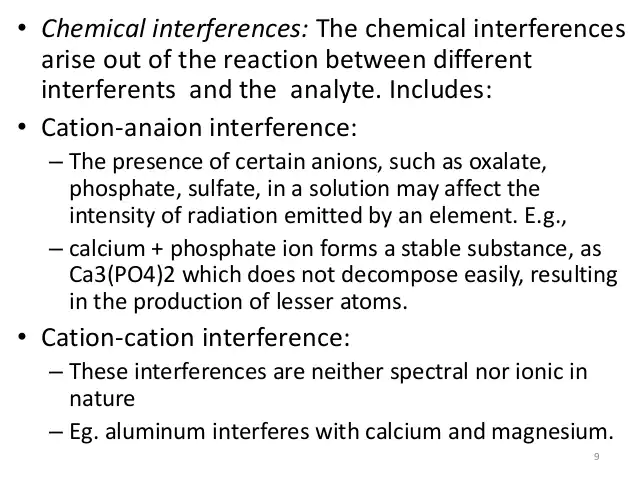 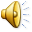 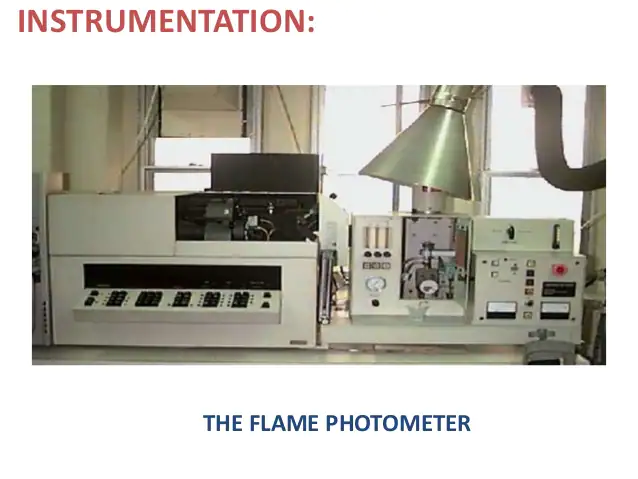 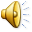 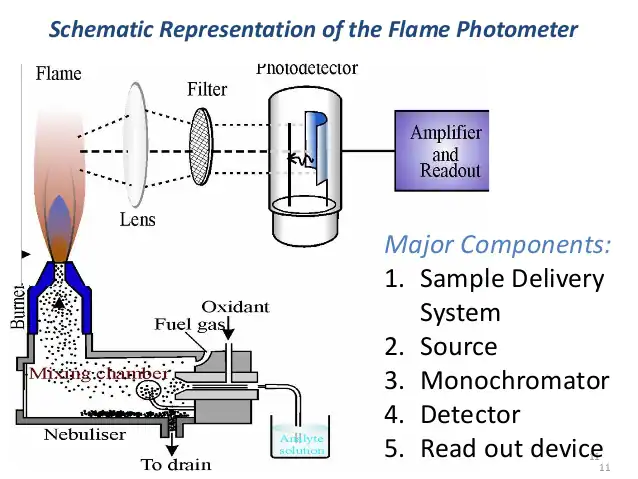 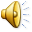 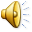 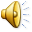 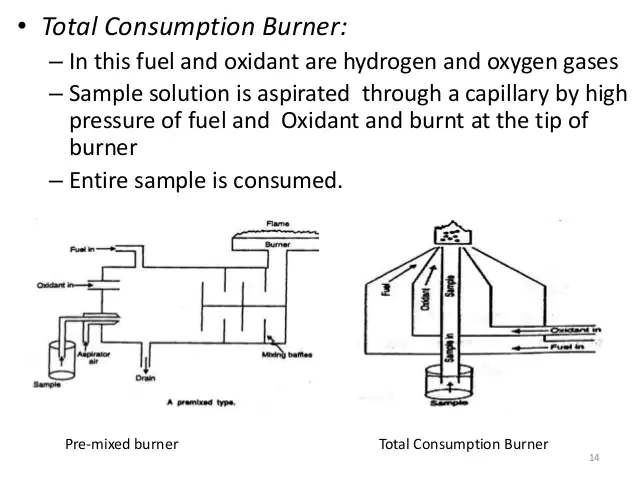 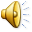 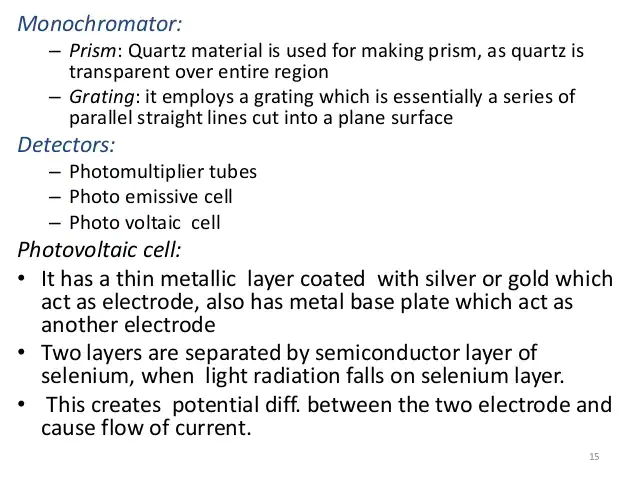 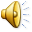 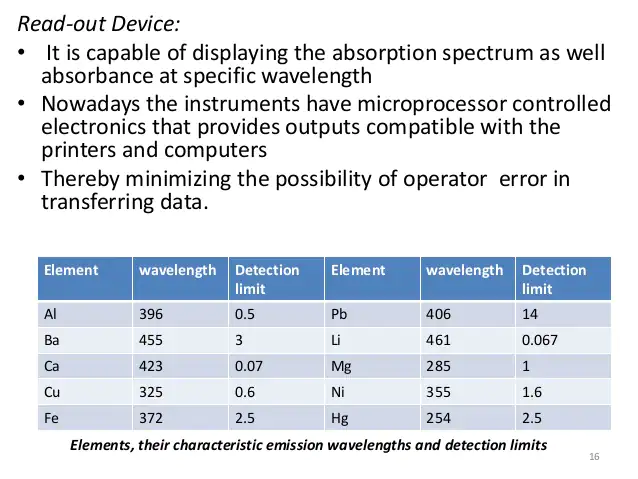 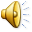 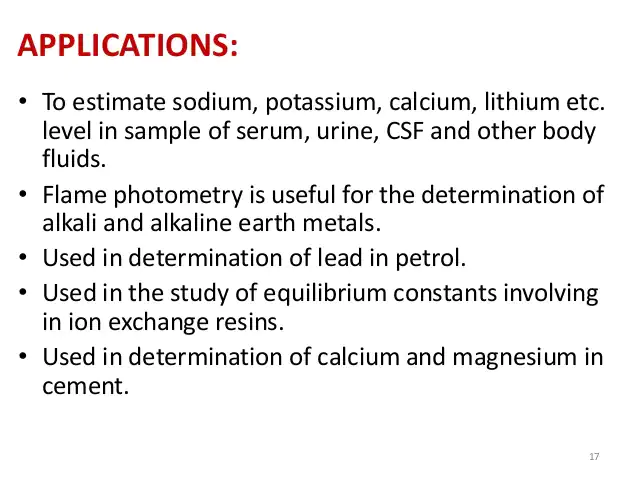 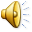 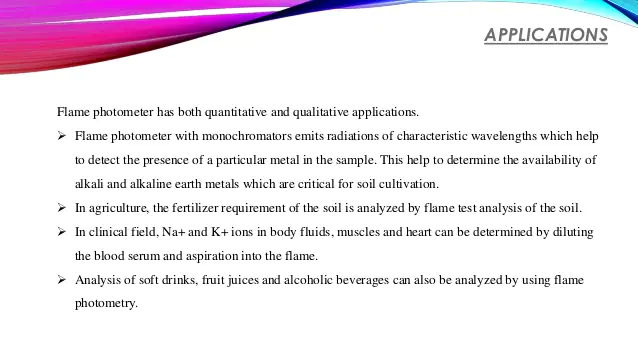 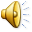 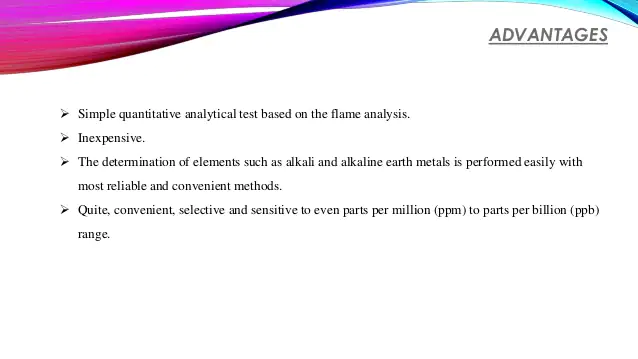 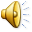 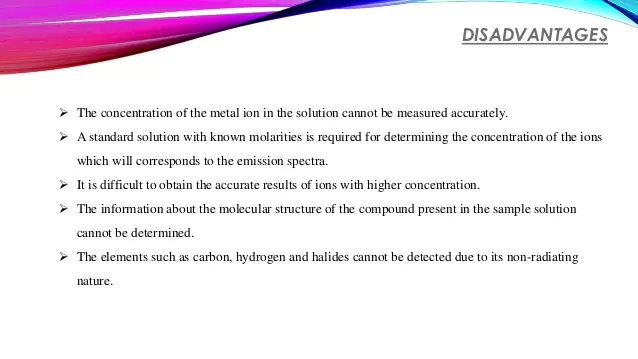 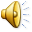 THANK YOU !
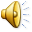